Corporate law (also known as business law or enterprise law or sometimes company law) is the body of law governing the rights, relations, and conduct of persons, companies, organizations and businesses. The term refers to the legal practice of law relating to corporations, or to the theory of corporations.
The major characteristics of corporate law

There are five principles that are common to corporate law:
1. Legal personality
Corporation owners pool their resources into a separate entity. That entity can use the assets and sell them. Creditors can’t easily take the assets back. Instead, they form their own entity that acts on its own.
2. Limited liability
When a corporation gets sued, it’s only the corporation’s assets that are on the line. The plaintiff can’t go after the personal assets of the corporation’s owners. A corporation’s limited liability allows owners to take risks and diversify their investments.
3. Transferrable shares
If an owner decides they no longer want a share in the corporation, the corporation doesn’t have to shut down. One of the unique features of a corporation is that owners can transfer shares without the same difficulties and hassles that come with transferring ownership of a partnership. There can be limits on how shareholders transfer ownership, but the fact that ownership can be transferred allows the corporation to go on when owners want to make changes.
4. Delegated management
Corporations have a defined structure for how they conduct their affairs. There’s a board of directors and officers. These groups share and split decision-making authority. Board members hire and monitor officers. They also ratify their major decisions. The shareholders elect the board.
5. Investor ownership
Owners have a say in making decisions for the corporation, but they don’t directly run the company. Investors also have the right to the corporation’s profits. Usually, an owner has decision-making authority and profit sharing in proportion to their ownership interest. Owners typically vote to elect board members.
Types of Companies
Companies Limited by Shares
Companies Limited by Guarantee
Unlimited Companies
One Person Companies (OPC)
Private Companies
Public Companies
Holding and Subsidiary Companies
Associate Companies
Companies in terms of Access to Capital
Government Companies
Foreign Companies
Charitable Companies
Dormant Companies
Nidhi Companies
Public Financial Institutions
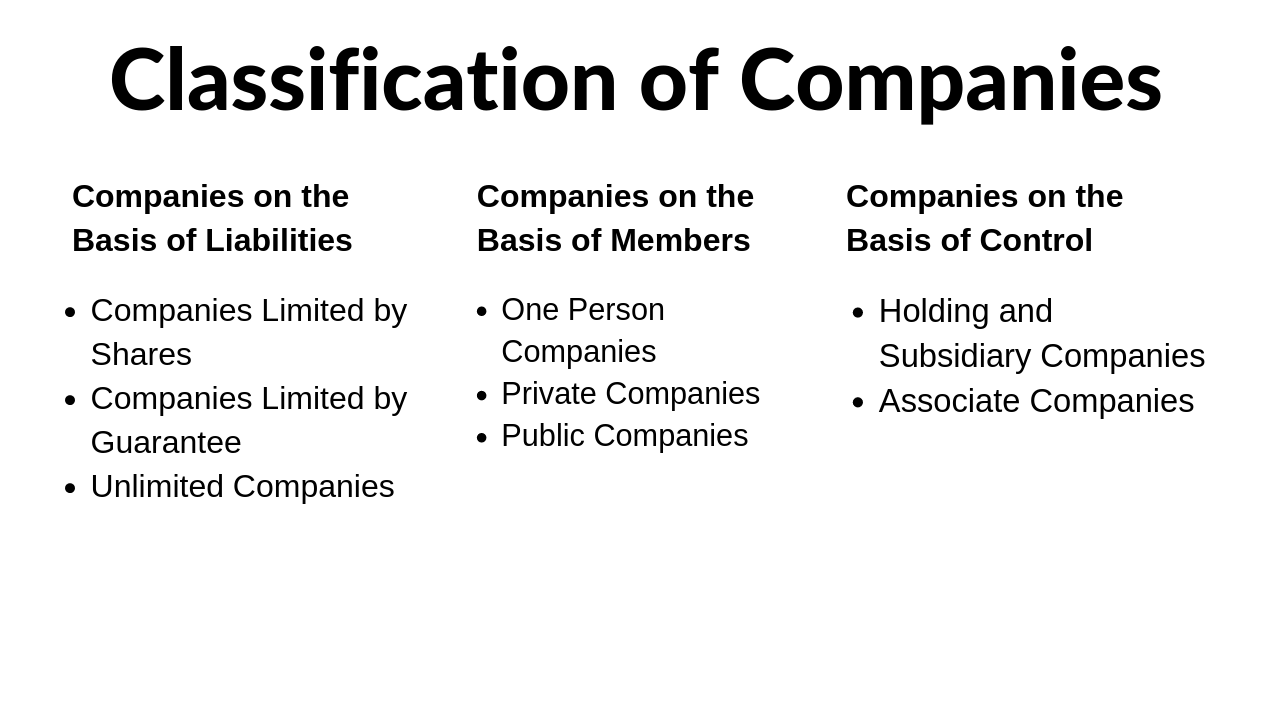